Figure 5. Variation in characteristic frequency across the cortex. (A) Voronoi tessellation map illustrating the ...
Cereb Cortex, Volume 15, Issue 10, October 2005, Pages 1637–1653, https://doi.org/10.1093/cercor/bhi042
The content of this slide may be subject to copyright: please see the slide notes for details.
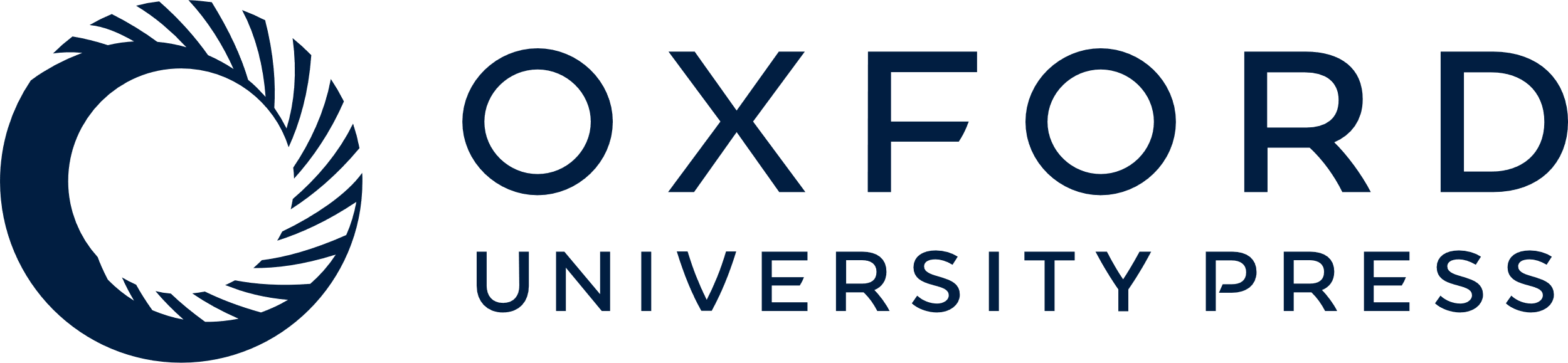 [Speaker Notes: Figure 5. Variation in characteristic frequency across the cortex. (A) Voronoi tessellation map illustrating the frequency organization of the auditory cortex of animal F0330. (B) Examples of frequency-response areas plotted along a vector running dorsoventrally across the posterior part of the EG (black arrow in A). Note the shift in tuning from high to low frequencies for units a–k, followed by the more fragmented frequency-response areas of units l and m (asterisks), and then another systematic progression from low to high frequency tuning (units n-t).


Unless provided in the caption above, the following copyright applies to the content of this slide: © The Author 2005. Published by Oxford University Press. All rights reserved. For permissions, please e-mail: journals.permissions@oupjournals.org]